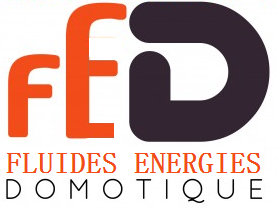 Proposition de progression en BTS FED Option  DBC
3 supports pédagogiques ont été retenus pour pouvoir balayer l’ensemble du référentiel dans toutes ces disciplines (transversal + spécialité DBC) avec un niveau de difficultés et d’analyses grandissant (pédagogie en spirale).

Rénovation et extension d’une maison individuelle 

La médiathèque de Toulouse

Piscine et patinoire des Argoulets à Toulouse
Les supports
Avant Projet Sommaire, 
Avant Projet Détaillé, 
Dossier d’Appel d’Offre, 
CCTP, Dossier de Consultation des Entreprises,
Dossier des Ouvrages Exécutés, 
Décomposition du Prix Global et Forfaitaire, 
Devis Quantitatif Estimatif, schémas de principe,
Fiches produits des systèmes
Rénovation et extension d’une maison individuelle :
Enoncé d’un besoin, Formalisation du besoin, recherche de solutions techniques, chiffrages.
La médiathèque de Toulouse :
A partir du DOE, la mairie de Toulouse demande de distinguer et analyser sur les schémas de principes hydrauliques et les schémas électriques, la production et la distribution d’énergies (électricité, thermique), les auxiliaires, des différents consommateurs, 5 clients en tout, afin de pouvoir positionner les compteurs d’énergies pour ne plus facturer au tantième mais à la consommation propre à chacun.
Piscine et patinoire des Argoulets à Toulouse :
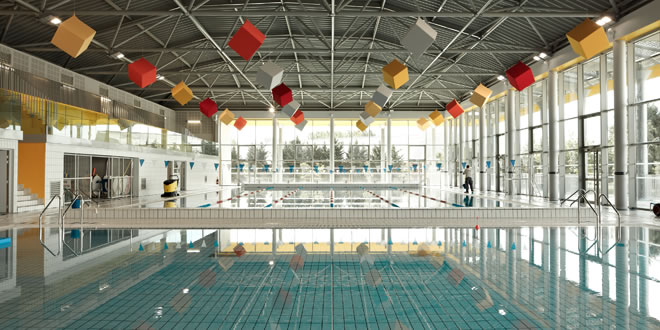 A partir du DOE, le but est d’analyser l’ensemble de l’installation, d’étudier tous les équipements qui contribuent à l’efficience du bâtiment.
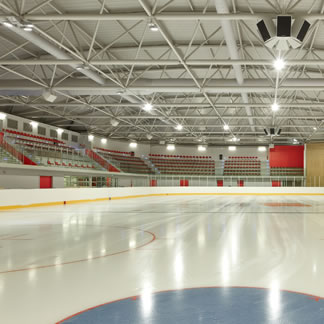 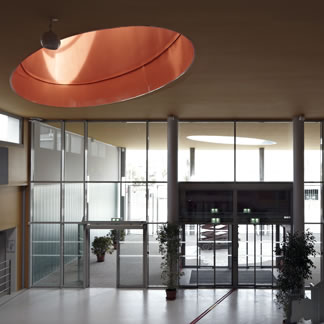 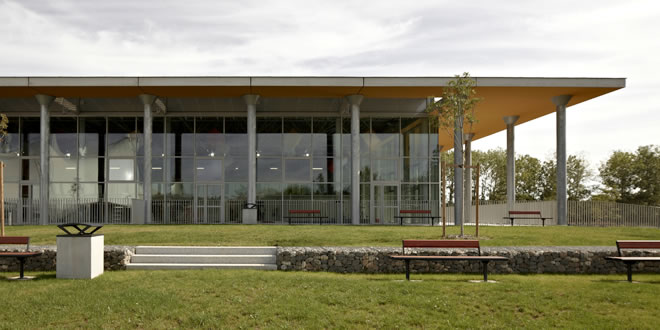 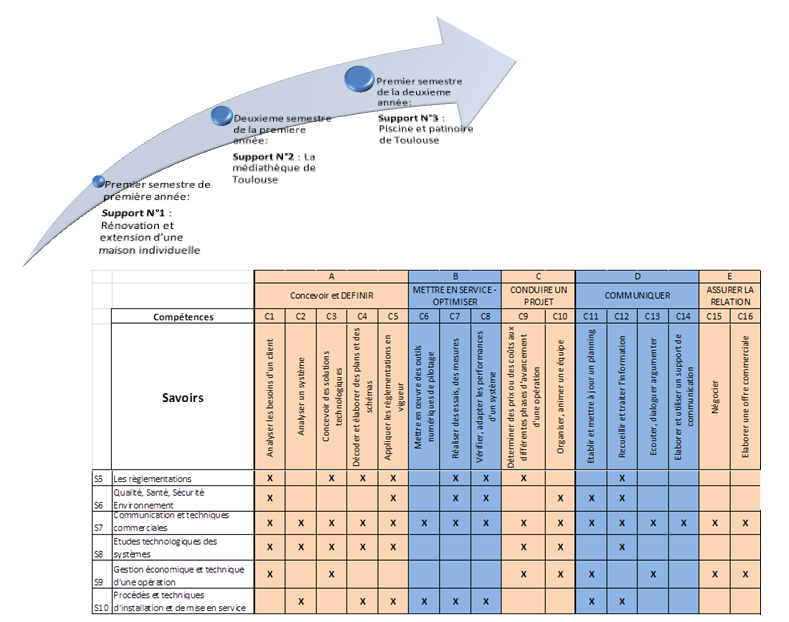 DEMARCHES, METHODES ET TECHNIQUES PEDAGOGIQUES EMPLOYEES
La démarche s’appuie sur l’étude de cas et la conduite de projet

	Analyse d’une situation complexe s’appuyant sur un cas réel. Après analyse de la situation, l’apprenant entreprend des actions pour résoudre le problème.
Analyser des situations globales,
S’entraîner à la prise de décision,
Découvrir, tester, confronter des idées et des stratégies, ...
S’entraîner au travail collectif et développer des savoir-être.
Cette méthode se place dans un processus d’apprentissage qui est :
L’étude de cas et la conduite de projet permettent d’aborder concrètement des situations complexes dont la présentation théorique risquerait d’être longue et rébarbative.
Fiche CQFR (Ce Qu’il Faut Retenir)
Elle favorise la motivation et l’implication.
Mobilisation des connaissances
Validation des performances des systèmes
[Speaker Notes: des exercices qui correspondent à des objectifs précis et se présentent sous la forme de problèmes à résoudre, de questionnaires, directement liés au projet support, à résoudre en groupe ou en autonomie. L’objectif est d’appliquer les connaissances d’une manière concrète avec une échéance immédiate.]
Exemple de progression pédagogique pour le premier semestre de la première année
Organisation autour de support de projet (étude de cas et démarche de projet).
Support N°1 : Rénovation de maison individuelle avec une extension
Problématique: A partir d’un plan de l’existant et de l’extension, et un cahier des charges, proposer une solution complète de rénovation énergétique et de domotique.
L’objectif est que le support soit transversal à toute la partie technique (STI et physique) et commerciale.

Objectif pédagogique: 
	Utiliser une démarche d’investigation pour mobiliser et évaluer les compétences acquises au cours des années précédentes et apporter de nouvelles connaissances et méthodologies de travail.

Légende: 
En noir le lot CVC 
En vert courant fort et courant faible
En bleu communication écrite et orale et gestion économique d’une opération
En rouge apport scientifique
Ce projet se décompose en 5 séquences de septembre à début janvierChaque séquence intègre plusieurs modes d’apprentissages et d’évaluation. Classeur commun physique et numérique
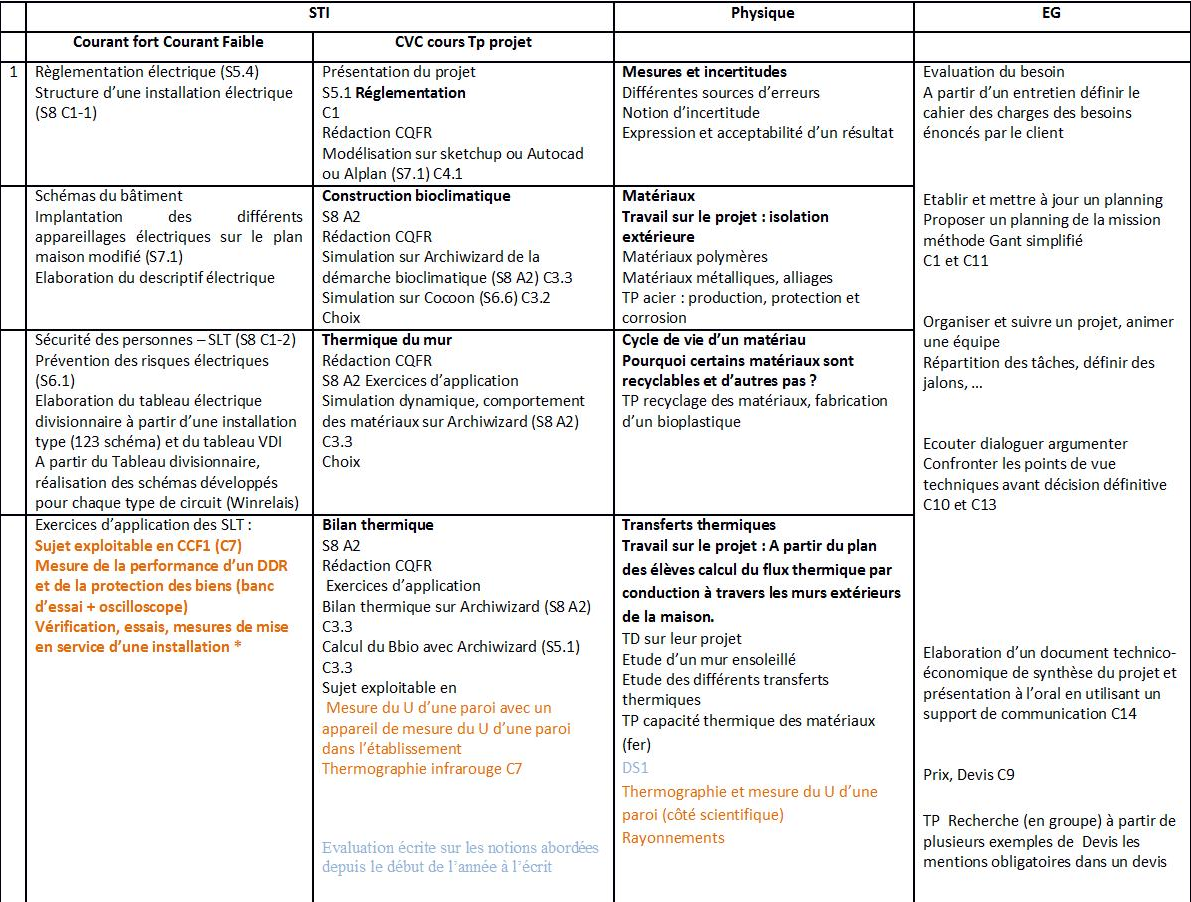 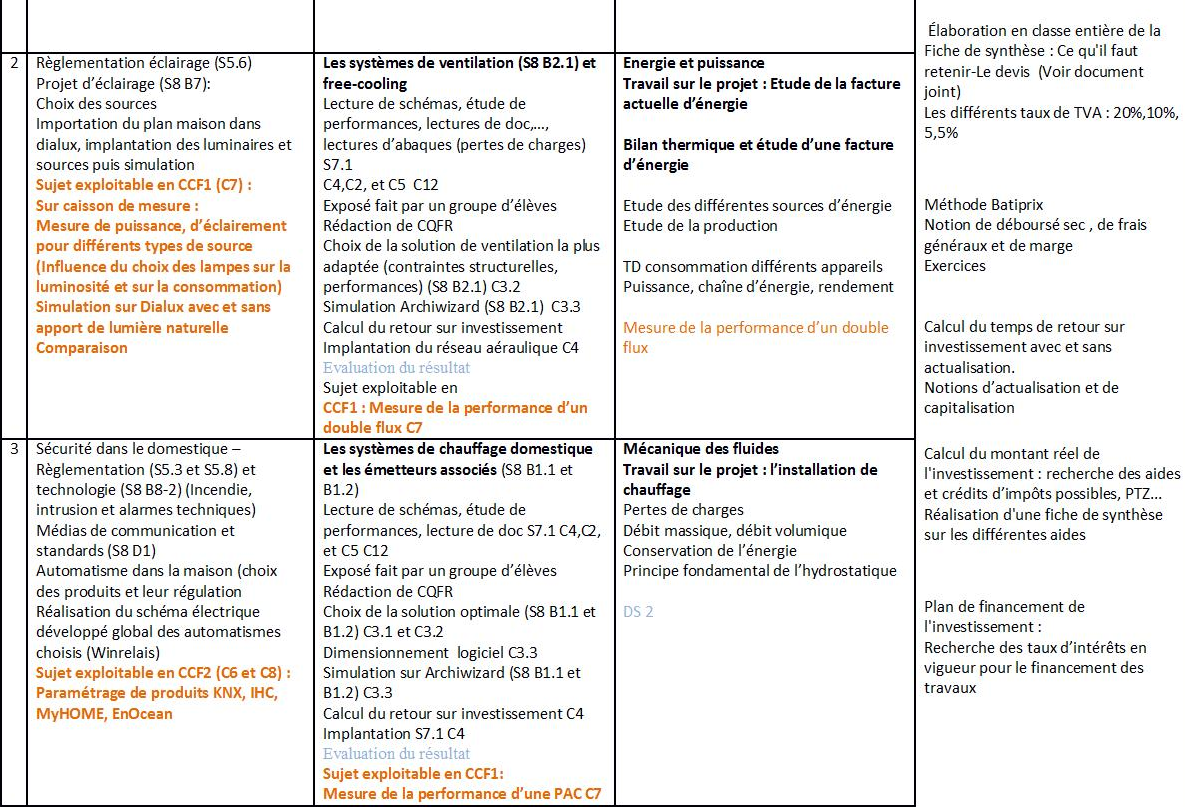 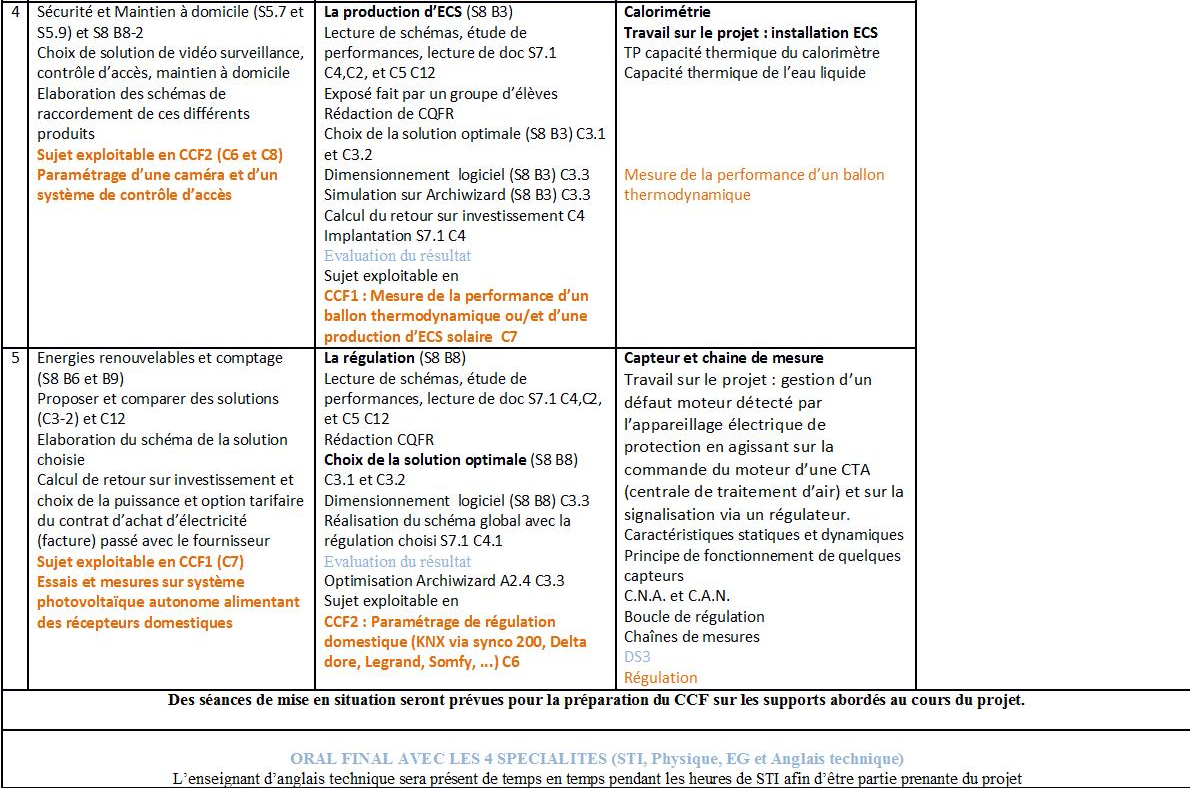 ZOOM SEQUENCE 1
Synthèse de la méthode sur la séquence 1: